CSE390Advanced Computer Networks
Lecture 1: Logistics
(a.k.a., the most important thing that won’t be on any exam)
Based on slides from D. Choffnes Northeastern U. Revised Fall 2014 by P. Gill
Hello!
2
Welcome to CSE390 – Advanced Computer Networks
Are you in the right classroom?
Okay, good.
Who am I?
Professor Phillipa Gill
phillipa@cs.stonybrook.edu
Computer Science 1418
Office Hours: 10-11 Mondays, 10-12 Wednesdays in CS1418.
Why Take This Course?
3
How many of you have checked your e-mail, FB, text…
Today?
In the past hour?
Since I started talking?
Computer networks are ubiquitous
4
Networks touch every part of our daily life
Web search
Social networking
Watching movies
Ordering merchandise
Wasting time
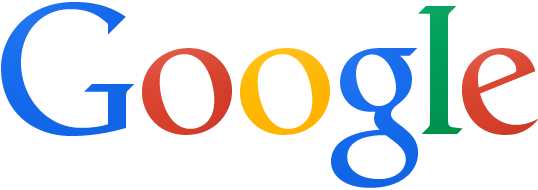 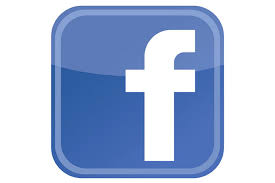 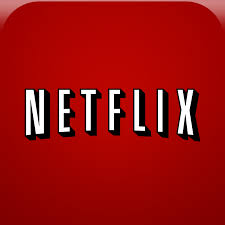 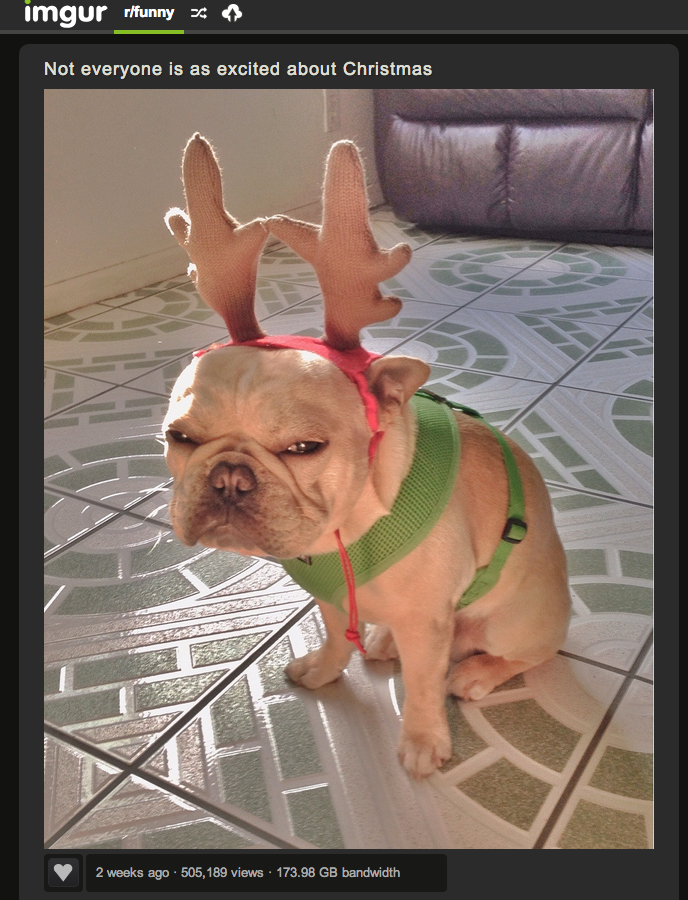 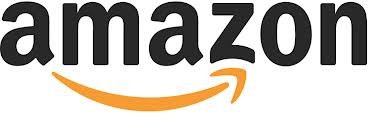 Computer networks are ubiquitous
5
Networking is one of the most critical topics in CS
There would be no…
Big Data
Cloud
Apps or Mobile Computing
… without networks
Goals
6
Fundamental understanding about computer networks
Layered approach covering routing algorithms and protocols up the stack
Not just how it works, but how did it end up that way?
Issues arising with new popular applications online
How might we rethink protocols and assumptions of the past 
Focus on software and protocols
Not hardware
Minimal theory
We will be putting concepts into historical perspective via relevant readings
Online Resources
7
http://www.cs.stonybrook.edu/~phillipa/index.php?p=cse390f14
Class forum is on Piazza
Sign up today!
Install their iPhone/Android app
When in doubt, post to Piazza
Piazza is preferable to email
Use folders  (assignment1, lecture2 etc.)
Teaching Style
8
I am a network researcher
Things make sense to me that may not make sense to you
I talk fast if nobody stops me
Solution: ask questions!
Seriously, ask questions
Standing up here in silence is very awkward
I will stand here until you answer my questions
Help me learn your names
Say your name before each question
Workload
9
Assignments
10
There are four assignments distributed throughout the term
Designed to give you hands on experience and help drive home concepts
Assignments may have associated readings to help you solve them
Due at 11:59:59pm on specified date
Working code is paramount
Assignment Logistics
11
Languages
Some assignments will require bro (www.bro-ids.org) an event driven language for parsing packet traces
When language is not specified (e.g., bro, Graphviz) you are free to use the language of your choosing.
Bro can be installed on Linux or Mac machines. 
For your convenience you can log into a VM with Bro already installed
SSH into: allv21.all.cs.sunysb.edu using your Unix log in
Assignment questions?
Post them on Piazza!
Late Policy
12
Each student is given 4 slip days that they can use at any time to extend a deadline
You don’t need to ask me, just turn-in stuff late

Assignments are due at 11:59:59, no exceptions
1 second late = 1 hour late = 1 day late
20% off per day late
Exams (40%)
13
Midterm and Final (20% each)
Midterm 80 minutes in class. Final time/date TBD.
The final will be cumulative

All exams are:
Closed book, closed notes, leave the laptop at home
If I see a smartphone, I will take it and sell it on craigslist
Participation & Paper Reading (20%)
14
You will read research papers in this class
Some are classics, foundations of existing networks
Others propose newer, more advanced designs
List of papers are on the website
1-2 papers per week, to be read before lecture
Each paper will have a discussion lead assigned to it 1 week prior to its associated lecture
You may volunteer for a specific paper if it is of particular interest for you (FCFS!)
…But all papers will need covering
Participation & Paper Reading (20%)
15
Leader posts a summary of the paper highlighting its strengths and weaknesses to Piazza 
Use the Piazza folder for the corresponding lecture!
Summary is due midnight the night before the associated lecture
Responses to the summary are due:
11:59pm Wednesday (for Monday lecture papers)
11:59pm Friday (for Wednesday lecture papers)
You will be expected to lead discussion when it is your turn and engage in paper responses/discussions for at least 12 papers
Participation & Paper Reading (20%)
16
One paper is assigned for Wednesday 
First week of class, exception to the one week rule.
Any volunteers? 

The Design Philosophy of the DARPA Internet Protocols. David D. Clark. SIGCOMM 1988
Internet in the News	(10%)
17
Find a news article relating to networking and the Internet that you find interesting - this should be fun 
Look in news media, technical press, blogs, advocacy Web sites (e.g., EFF)
Potential topics: NSA surveillance, Wikileaks, large outages…
Post a write up of the article to Piazza (use iin folder)
Write up should include any relevant technical/background and detail to understand the topic
This detail may require going beyond the initial article!
You may post your Internet in the News write up at any point in the term prior to 11:59pm on December 1.
As part of participation you are expected to comment and discuss the issues posted by your colleagues
Grade Changes
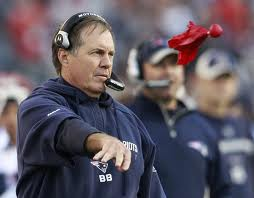 18
Each student gets two challenges
Modeled after NFL system
If you ask for a regrade and you are wrong, you lose a challenge
When you are out of challenges, you cannot ask for regrading
Must come to office hours with the following in writing:
Specify the problem(s) you want regraded
For each problem, explain why the grade is in error
Don’t sweat the small stuff
If the change is <5% of the grade, don’t bother
Cheating
19
Do not do it
Seriously, don’t make me say it again
Cheating is an automatic zero
Will be referred to the university for discipline and possible expulsion
See university academic integrity policy on the course Web page.
Final Grades
20
At the end of the semester, all of your grades will sum to 100 points


30 + 20 + 20 + 10 + 20 = 100
Final grades are based on a simple scale:
A >92, A- 90-92, B+ 87-89, B 83-86, B- 80-82, …

Keep an eye out for bonus marks along the way 
Internet in the news
Assignments
Participation
Exams
Questions?
21
www.cs.stonybrook.edu/~phillipa